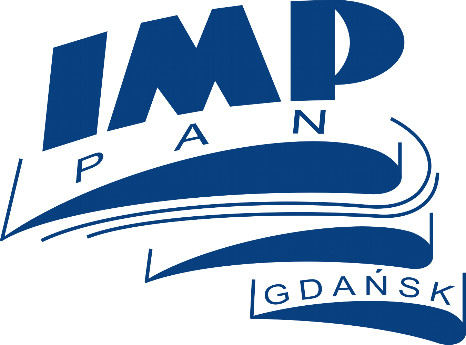 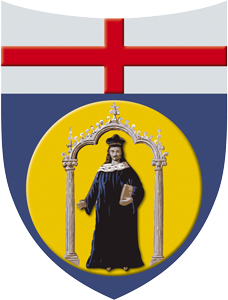 TESI DI LAUREA MAGISTRALE IN INGEGNERIA MECCANICA
Simulazioni numeriche  di un impinging jet: confronto tra OpenFOAM e Ansys Fluent
RELATORI: Prof. Ing. Alessandro Bottaro
	       Prof. Ing. Paweł Flaszyński
CANDIDATO: Alessandro Dapelo
Università degli Studi di Genova
CFD
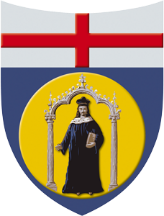 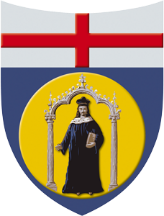 Sebbene alcuni algoritmi numerici per la risoluzione delle equazioni di N-S siano stati messi a punto nei primi anni del ‘900, solo con la nascita e l’evoluzione dei computer sono state sfruttate le reali potenzialità della fluidodinamica numerica.
«La complessità di un microcircuito, misurata ad esempio attraverso il numero di transistor per chip, raddoppia ogni 18 mesi.»
Gordon Moore
L’aumento della capacità di calcolo, assieme alle sempre maggiori quantità di RAM disponibili, ha permesso di affrontare nel corso degli anni problemi sempre più complessi.
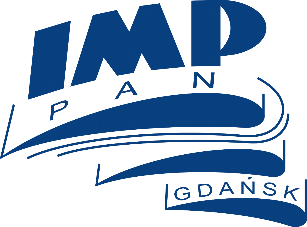 Alessandro Dapelo  - Tesi di Laurea Magistrale in Ing. Meccanica - Università degli Studi di Genova
OpenFOAM
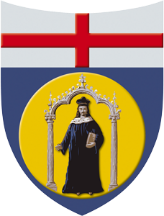 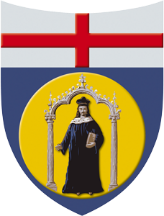 OpenFOAM nacque negli anni ‘80 all’Imperial College di Londra per sviluppare una piattaforma simulativa più potente e flessibile di quelle programmate in Fortran, lo standard del tempo.
Basato sul metodo a volumi finiti per la discretizzazione e la soluzione delle equazioni, è stato pensato per la CFD ma può essere usato per le più disparate tipologie di simulazione proprio grazie alla sua flessibilità.
Nel 2004 venne rilasciato come software opensource e da allora il numero di utilizzatori ha continuato a crescere.
Il software viene continuamente aggiornato dagli stessi ideatori del codice e vengono aggiunte anche funzionalità introdotte da terze parti ritenute utili per tutti gli utilizzatori finali.
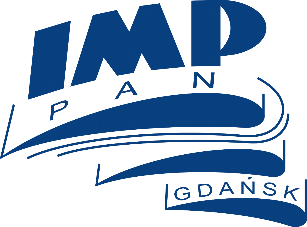 Alessandro Dapelo  - Tesi di Laurea Magistrale in Ing. Meccanica - Università degli Studi di Genova
OpenFOAM
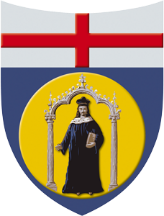 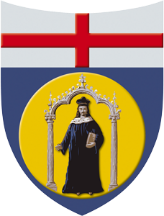 Uso del linguaggio C++
Disponibilità del codice
Possibilità di implementare custom code
Tra le caratteristiche peculiari del software OpenFOAM vi sono:
Particolarmente indicato per l’ambito accademico e di ricerca
Fervente comunità di users e sviluppatori
Licenze gratuite ed illimitate
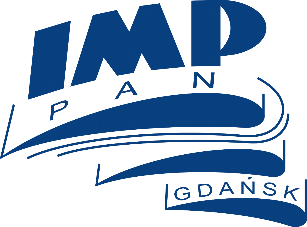 Alessandro Dapelo  - Tesi di Laurea Magistrale in Ing. Meccanica - Università degli Studi di Genova
OpenFOAM
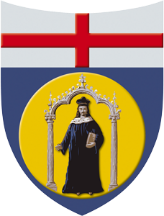 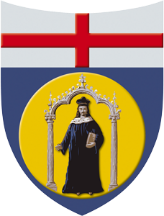 Svantaggi:
Mancanza di una guida completa
Funzionamento su Linux OS
Mancanza di una GUI
Set-up delle simulazioni laborioso e workflow poco lineare
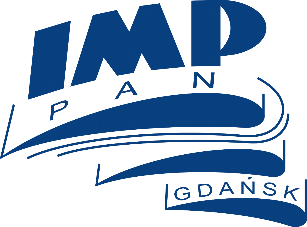 Alessandro Dapelo  - Tesi di Laurea Magistrale in Ing. Meccanica - Università degli Studi di Genova
Lastra Piana
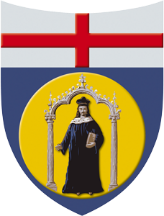 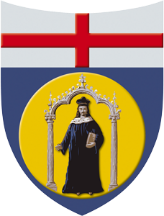 Viene studiato un flusso d’aria che scorre sopra una lastra piana.
Sono state svolte due simulazioni:
Nella prima non è stata risolta l’equazione dell’energia e il flusso è di tipo laminare.
Nella seconda si è risolto il campo di temperatura e si è aggiunto un modello di turbolenza.

Il primo caso ha permesso di: 
Validare i solver rispetto alla soluzione analitica di Blasius
Prendere confidenza con i software utilizzati durante la tesi
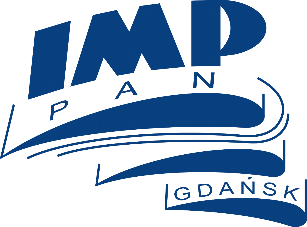 Alessandro Dapelo  - Tesi di Laurea Magistrale in Ing. Meccanica - Università degli Studi di Genova
Lastra Piana
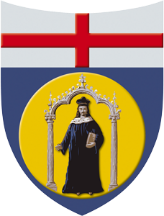 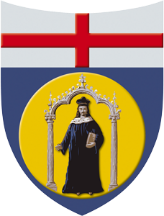 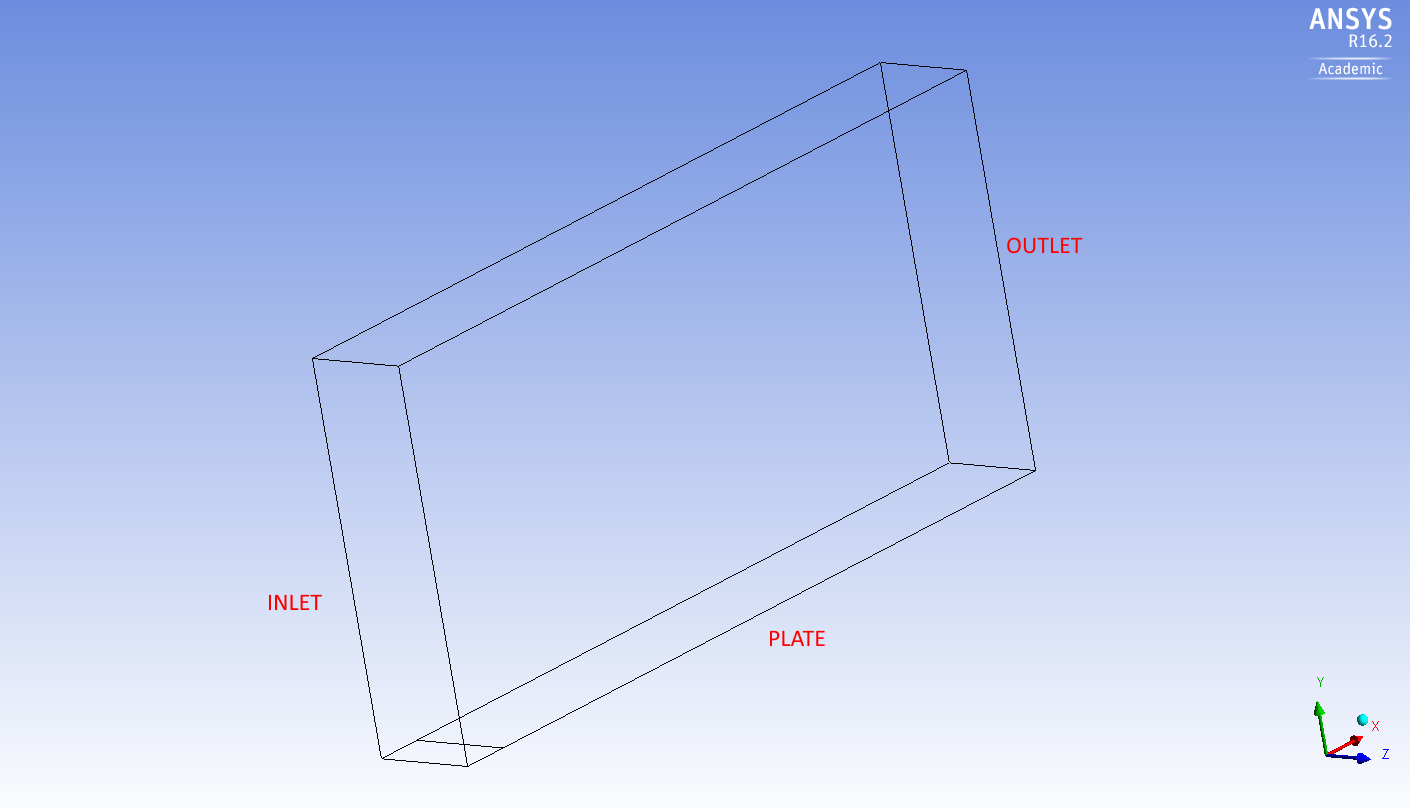 Tlastra: 350K
Tflusso: 300K
Numero di Reynolds del flusso: 10000
Modello di turbolenza: Spalart-Allmaras
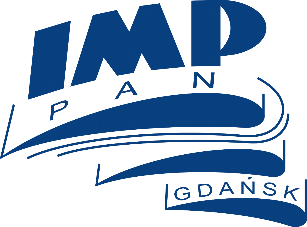 Alessandro Dapelo  - Tesi di Laurea Magistrale in Ing. Meccanica - Università degli Studi di Genova
Lastra Piana
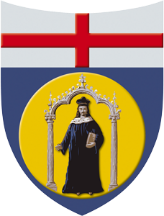 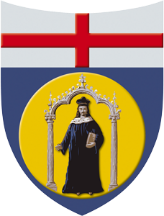 Risultati:
Profili di velocità
Flusso termico alla parete
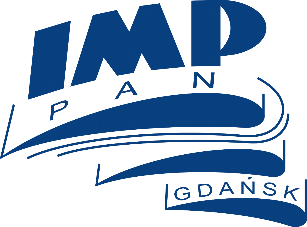 Alessandro Dapelo  - Tesi di Laurea Magistrale in Ing. Meccanica - Università degli Studi di Genova
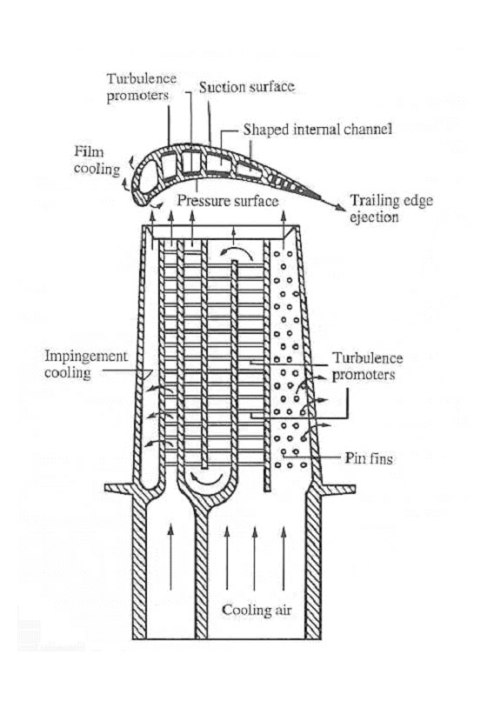 Impinging Jet
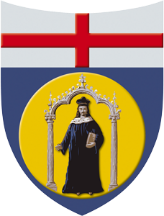 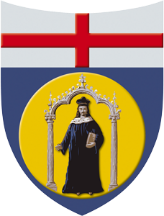 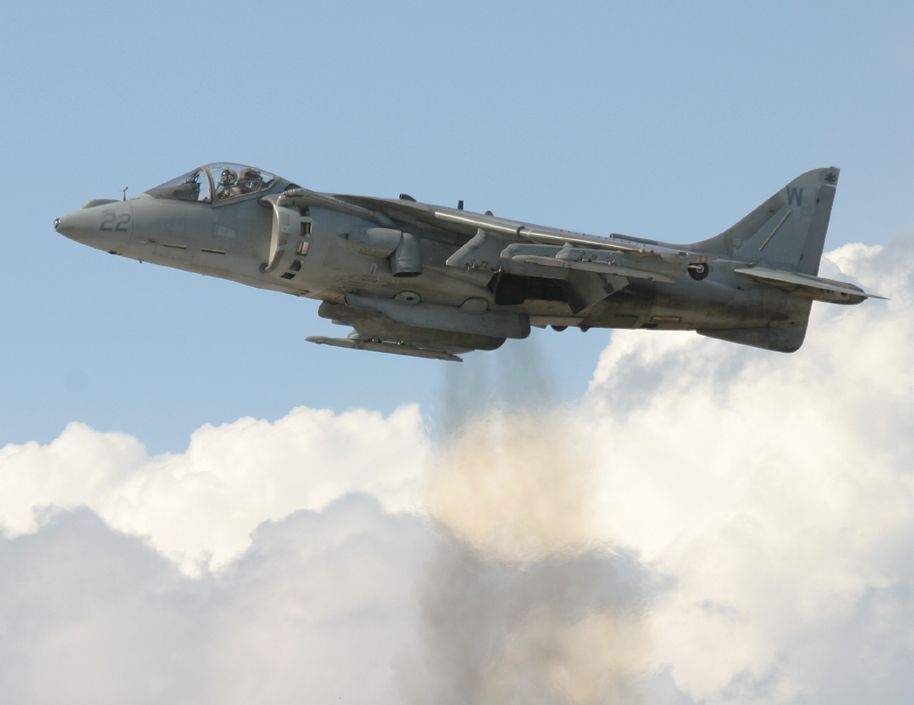 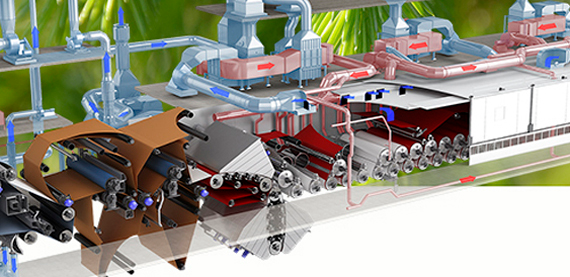 In industria, i getti impingenti vengono utilizzati in tutti casi in cui sia richiesto un grande flusso termico e/o di massa. Tra le applicazioni più comuni abbiamo:
Raffreddamento pale di turbina
Raffreddamento componenti elettronici
Asciugatura di superfici
Velivoli a decollo verticale
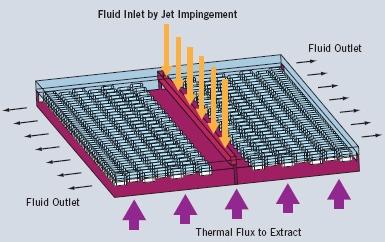 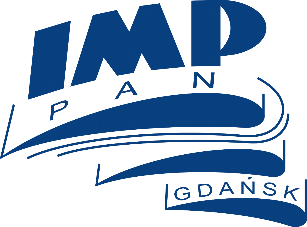 Alessandro Dapelo  - Tesi di Laurea Magistrale in Ing. Meccanica - Università degli Studi di Genova
Impinging Jet
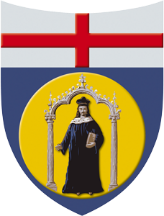 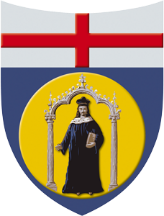 Il processo di miniaturizzazione dei componenti ha portato ad avere maggiori potenze termiche da smaltire in spazi sempre più ridotti. Molti componenti elettronici, come ad esempio capacitori e resistori, hanno un degrado delle prestazioni e della durata al di fuori di un ristretto range di temperature. L’aumento di densità di potenza obbliga a ricorrere a sistemi di raffreddamento molto efficaci in maniera da mantenere basse le temperature. Per la capacità di dissipare calore in una zona molto ristretta, il jet impingement si presenta come la soluzione ottimale per questo tipo di applicazioni.
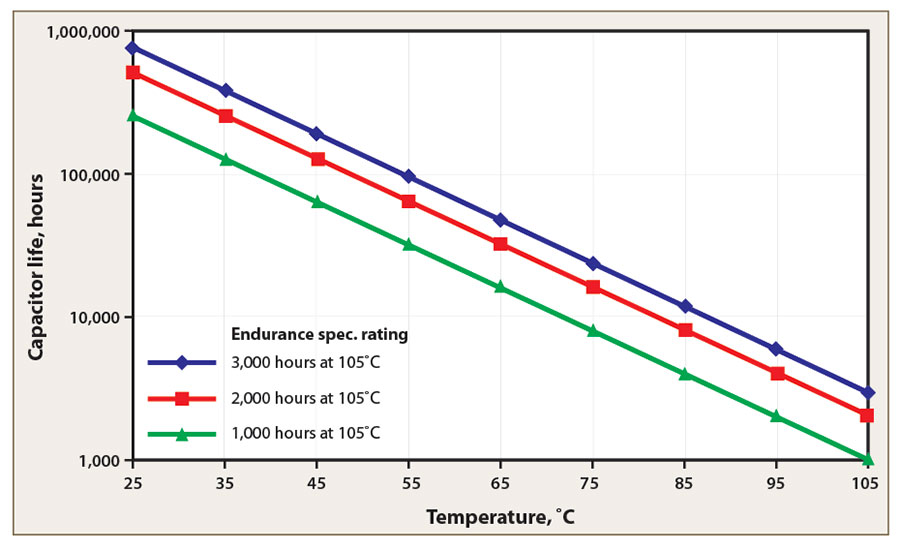 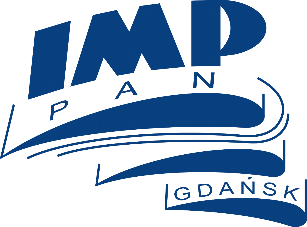 Alessandro Dapelo  - Tesi di Laurea Magistrale in Ing. Meccanica - Università degli Studi di Genova
Impinging Jet
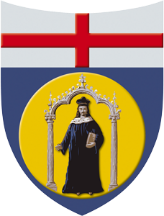 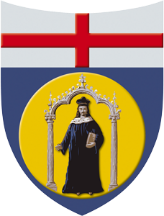 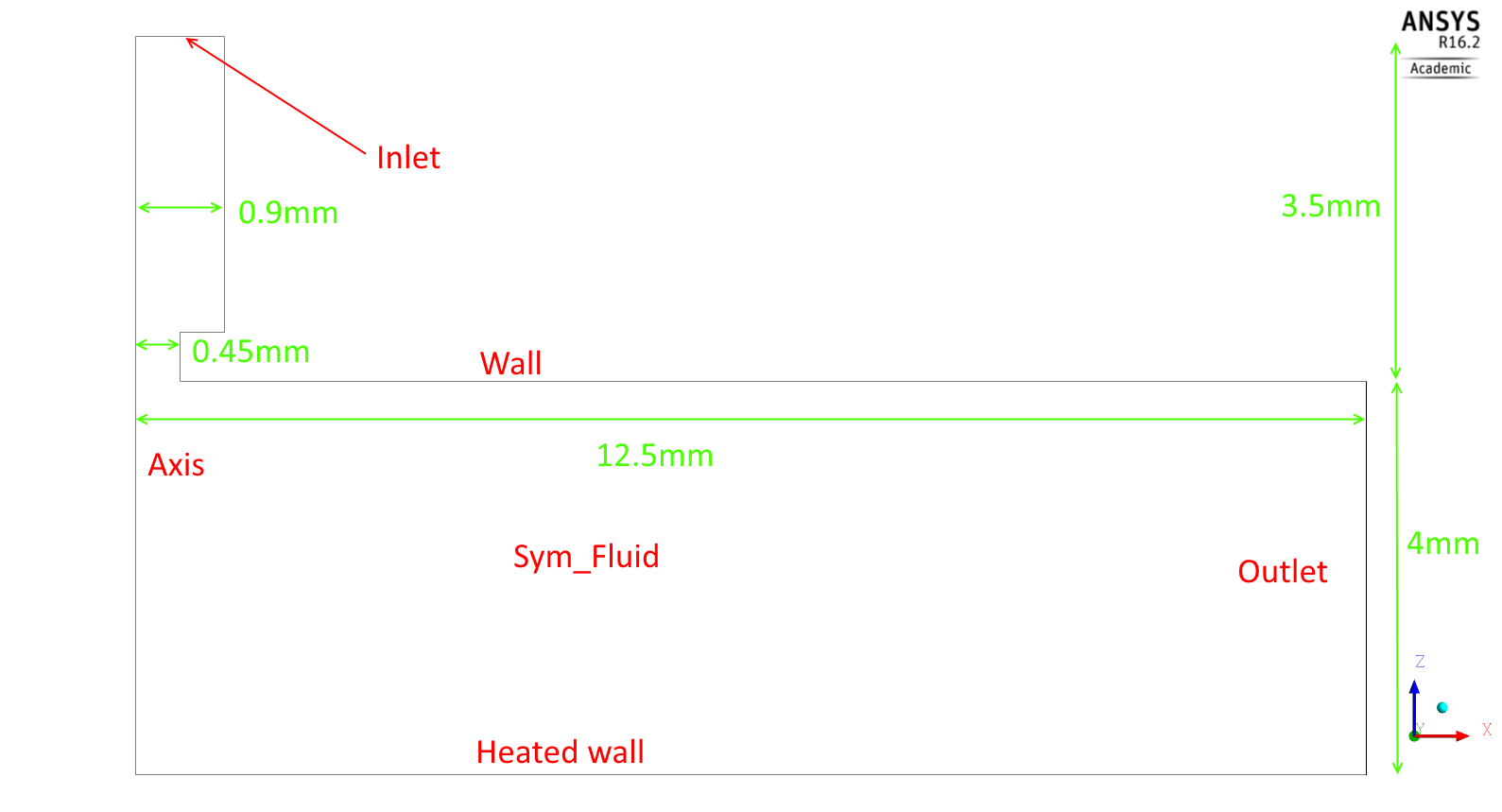 Caratteristiche del getto:
Assialsimmetrico
Portata in ingresso fissata e costante nel tempo
Pressione fissata all’outlet
Modello di turbolenza: κ-ω SST 
T flusso=321K e T piastra=644K
Reynolds all’uscita del getto: 1800 ca.
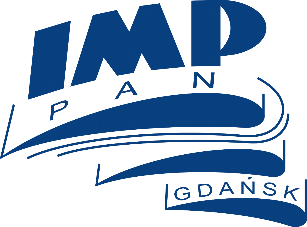 Alessandro Dapelo  - Tesi di Laurea Magistrale in Ing. Meccanica - Università degli Studi di Genova
Impinging jet
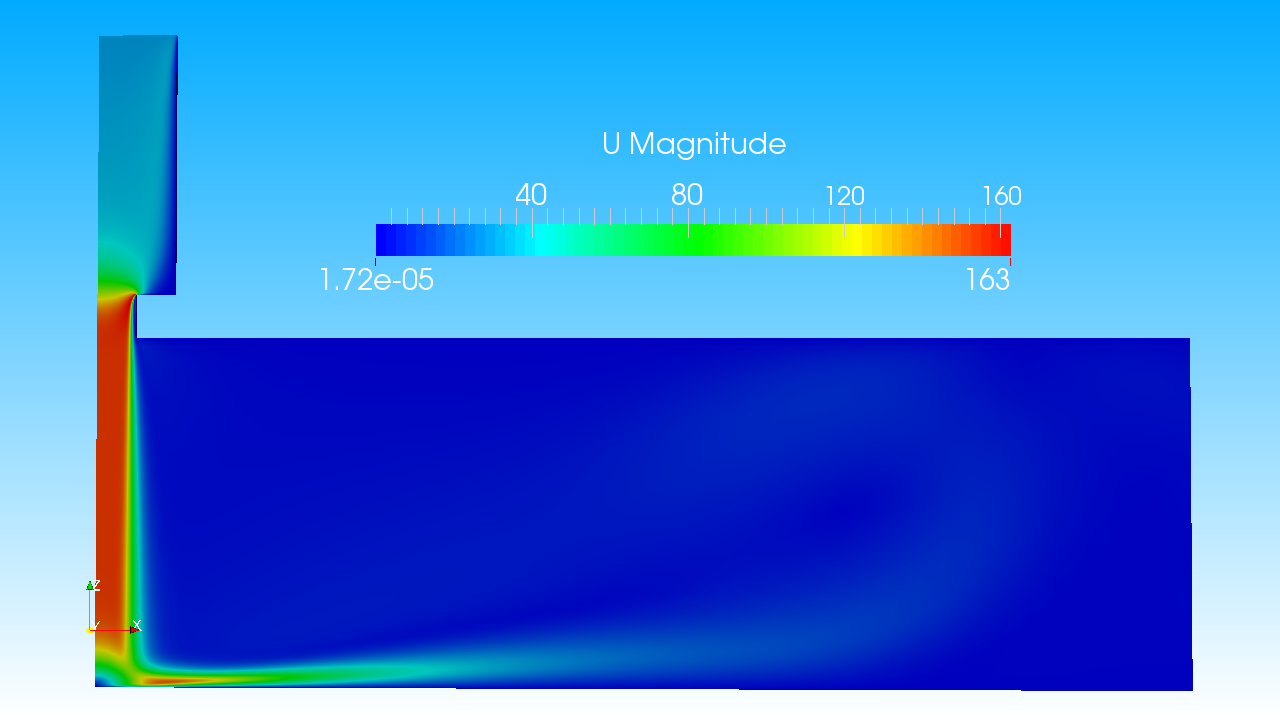 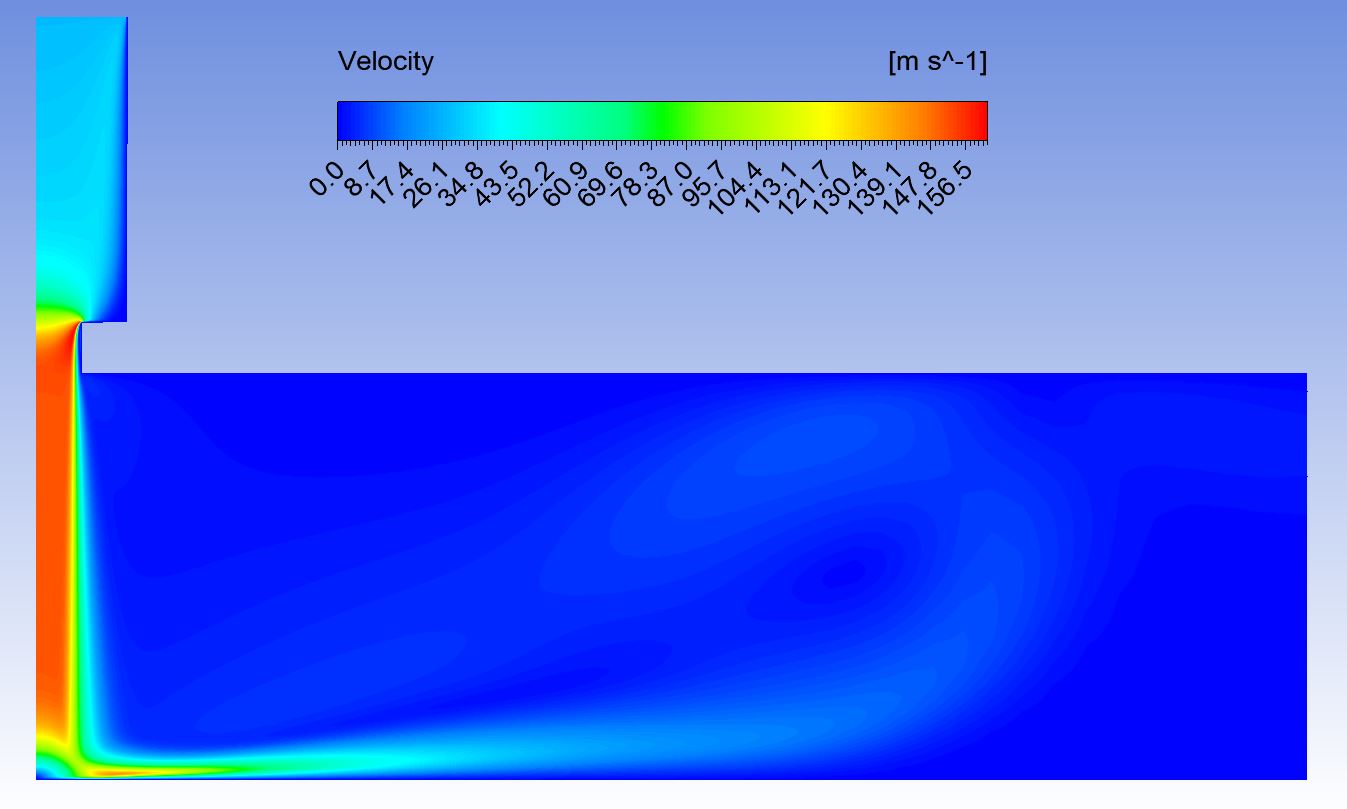 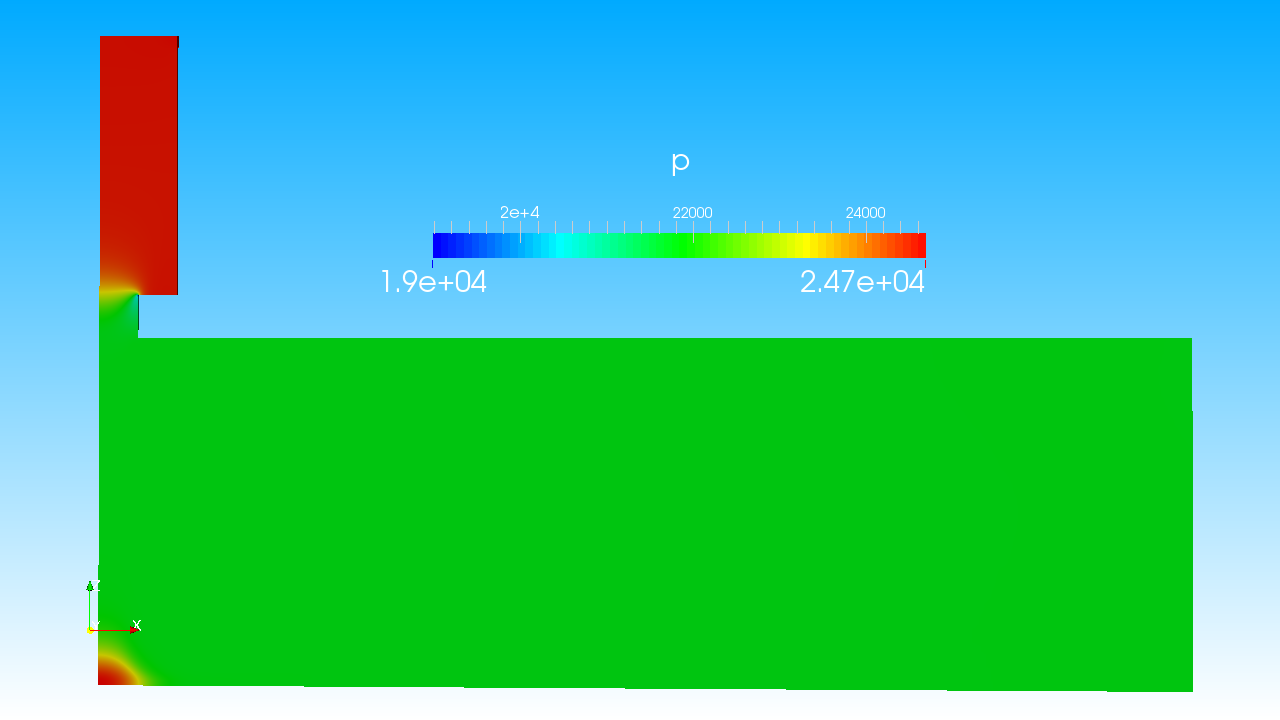 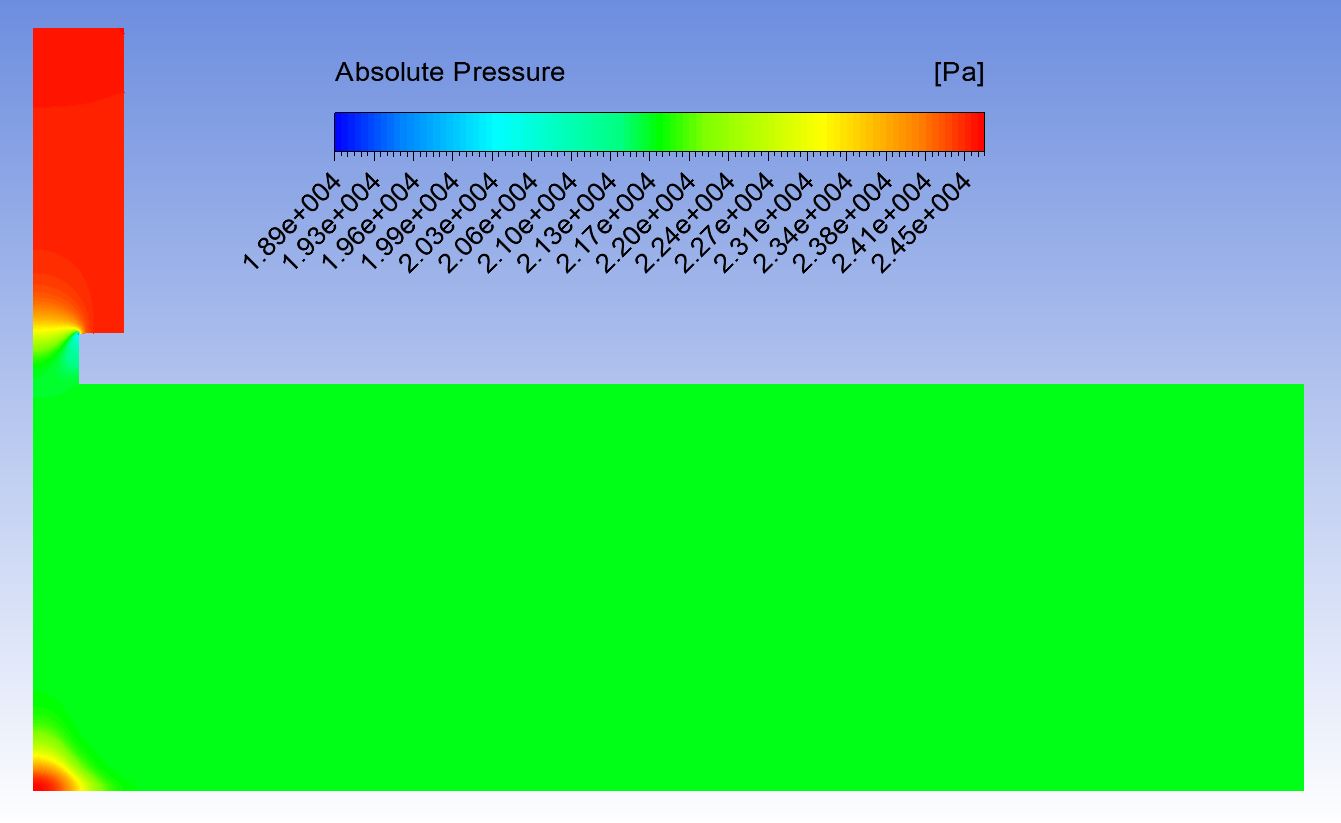 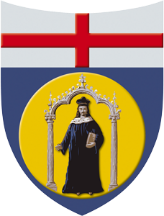 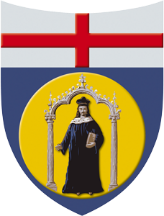 Risultati simulazione stazionaria:
Ottima corrispondenza per le soluzioni di pressione e velocità
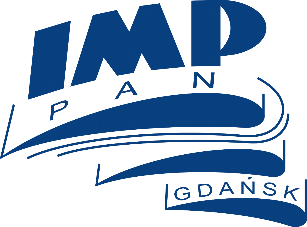 Alessandro Dapelo  - Tesi di Laurea Magistrale in Ing. Meccanica - Università degli Studi di Genova
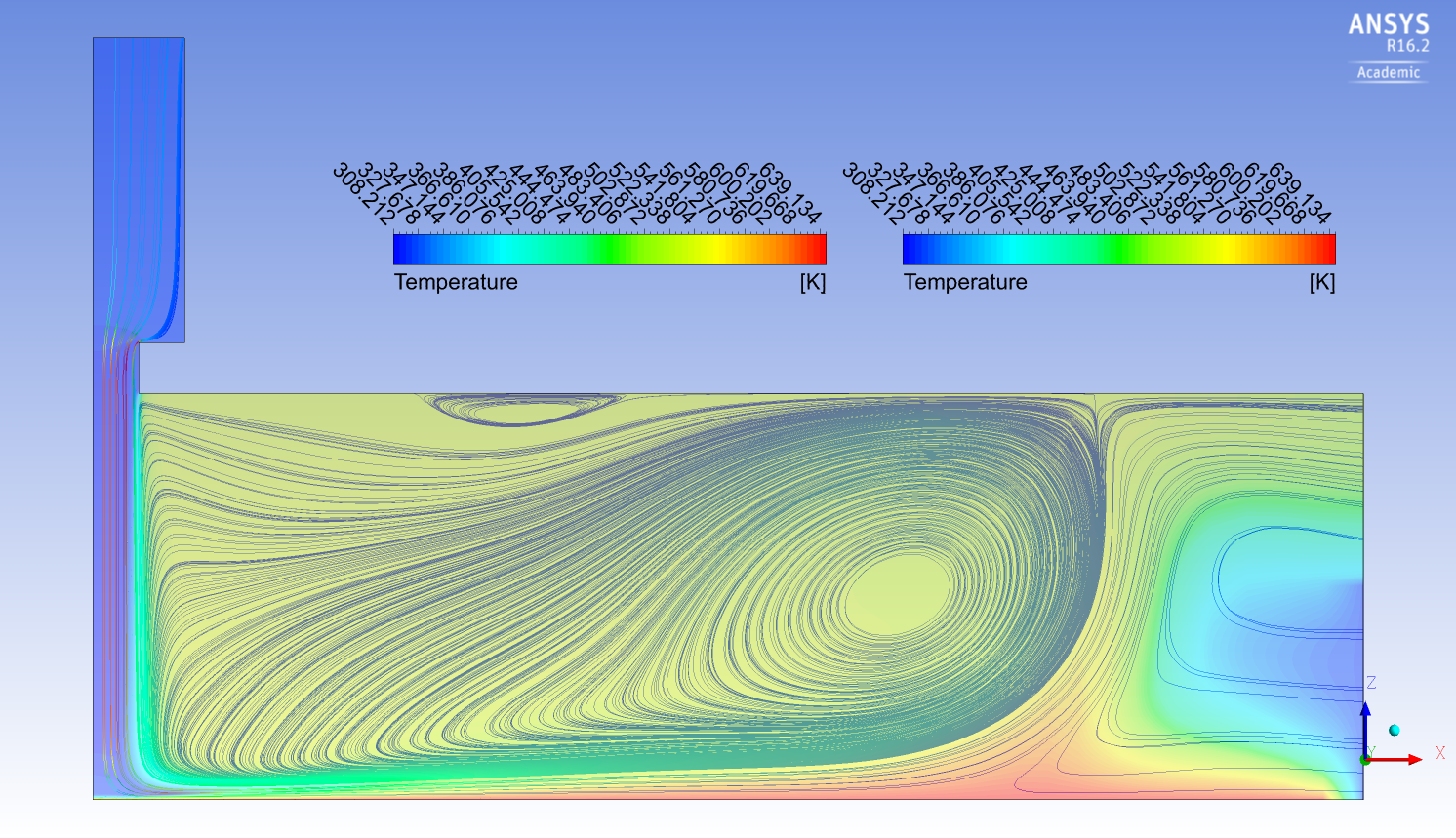 Impinging jet
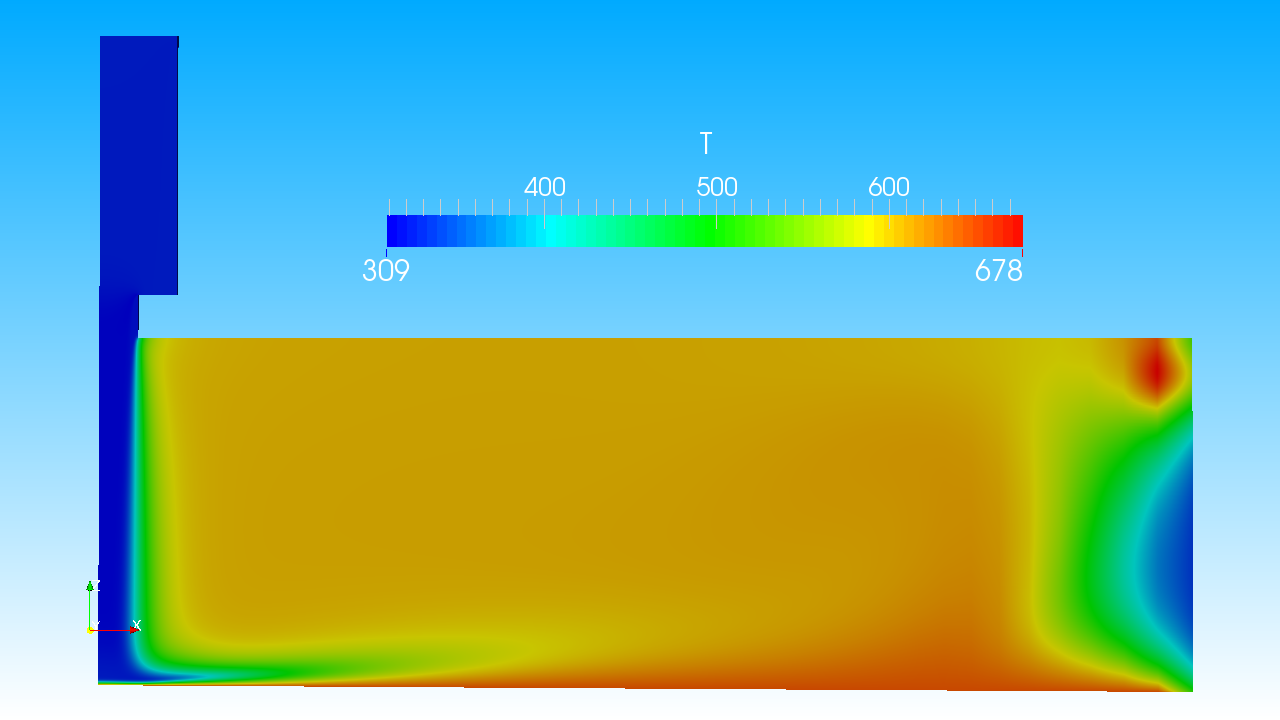 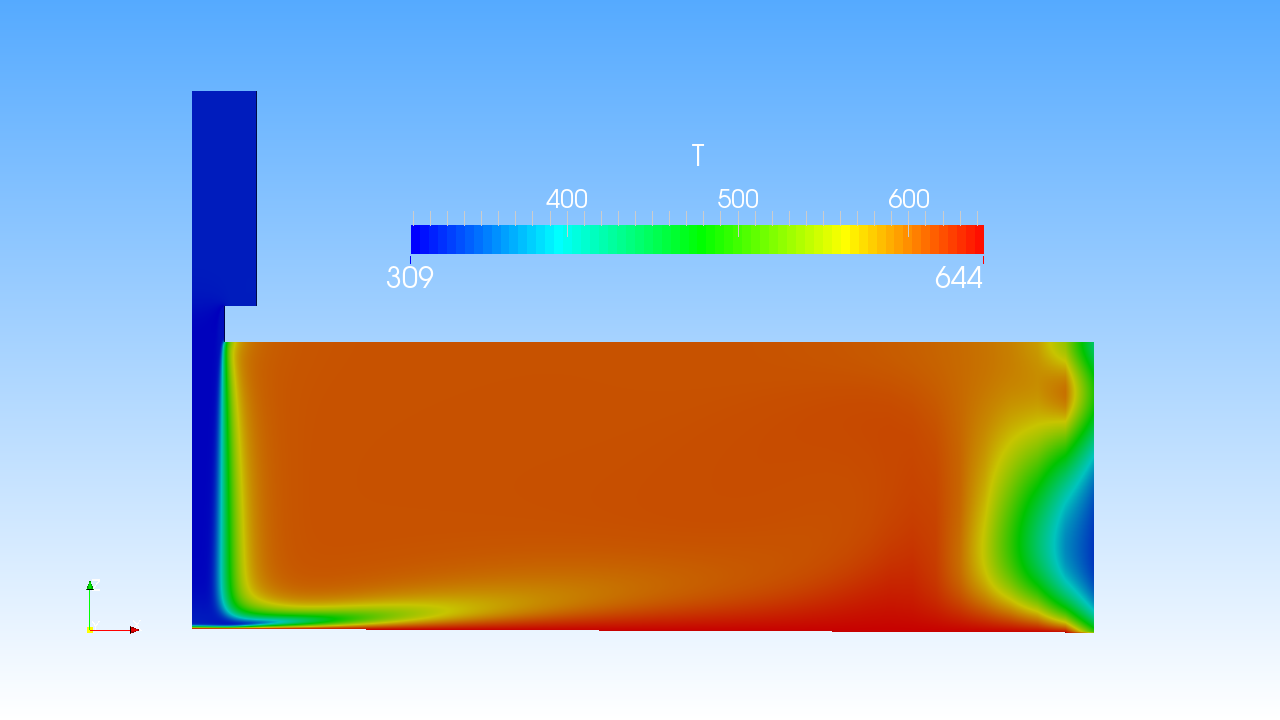 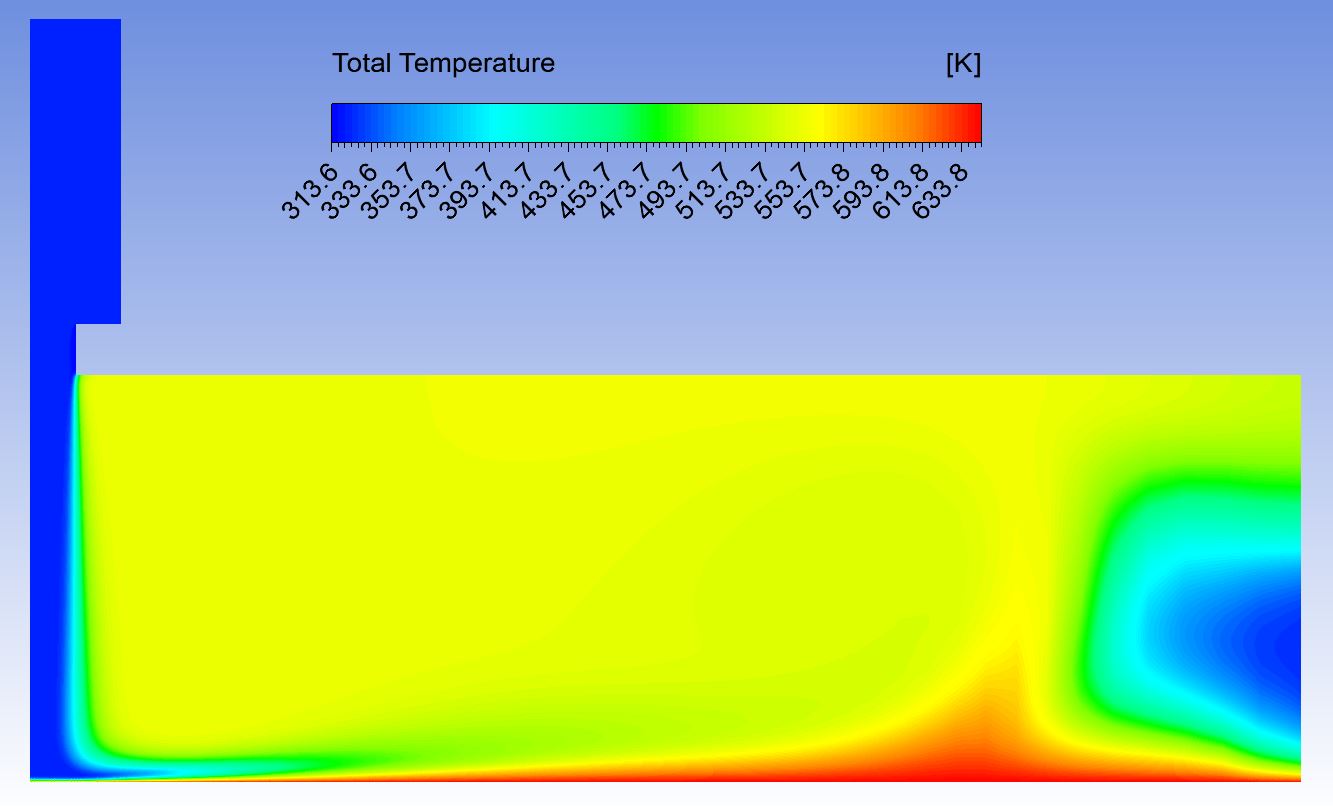 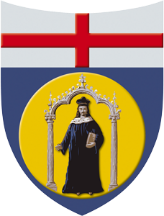 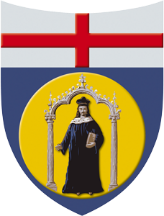 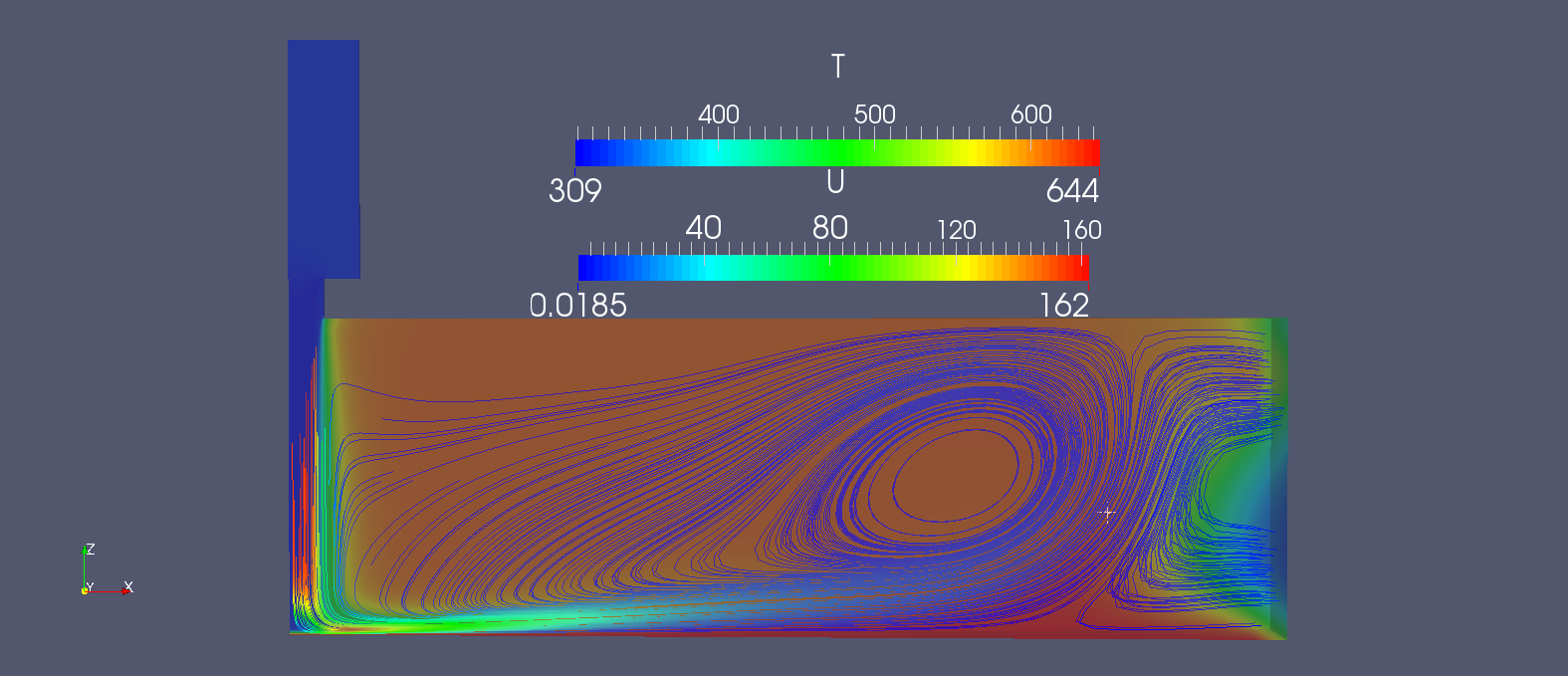 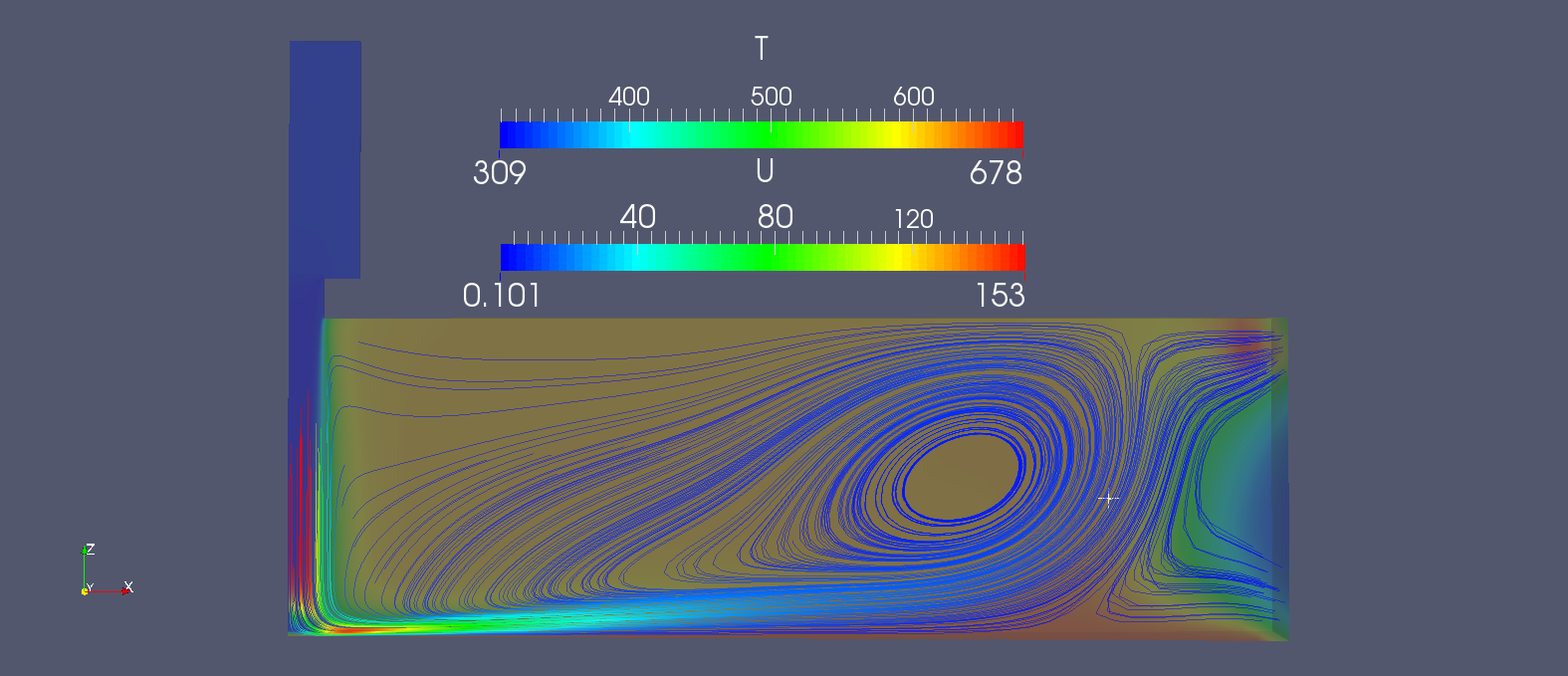 Risultati simulazione stazionaria:
Ottima corrispondenza per le soluzioni di pressione e velocità
Risultati contrastanti per quanto riguarda le temperature
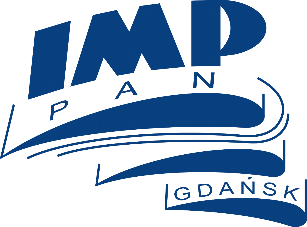 Alessandro Dapelo  - Tesi di Laurea Magistrale in Ing. Meccanica - Università degli Studi di Genova
Impinging Jet
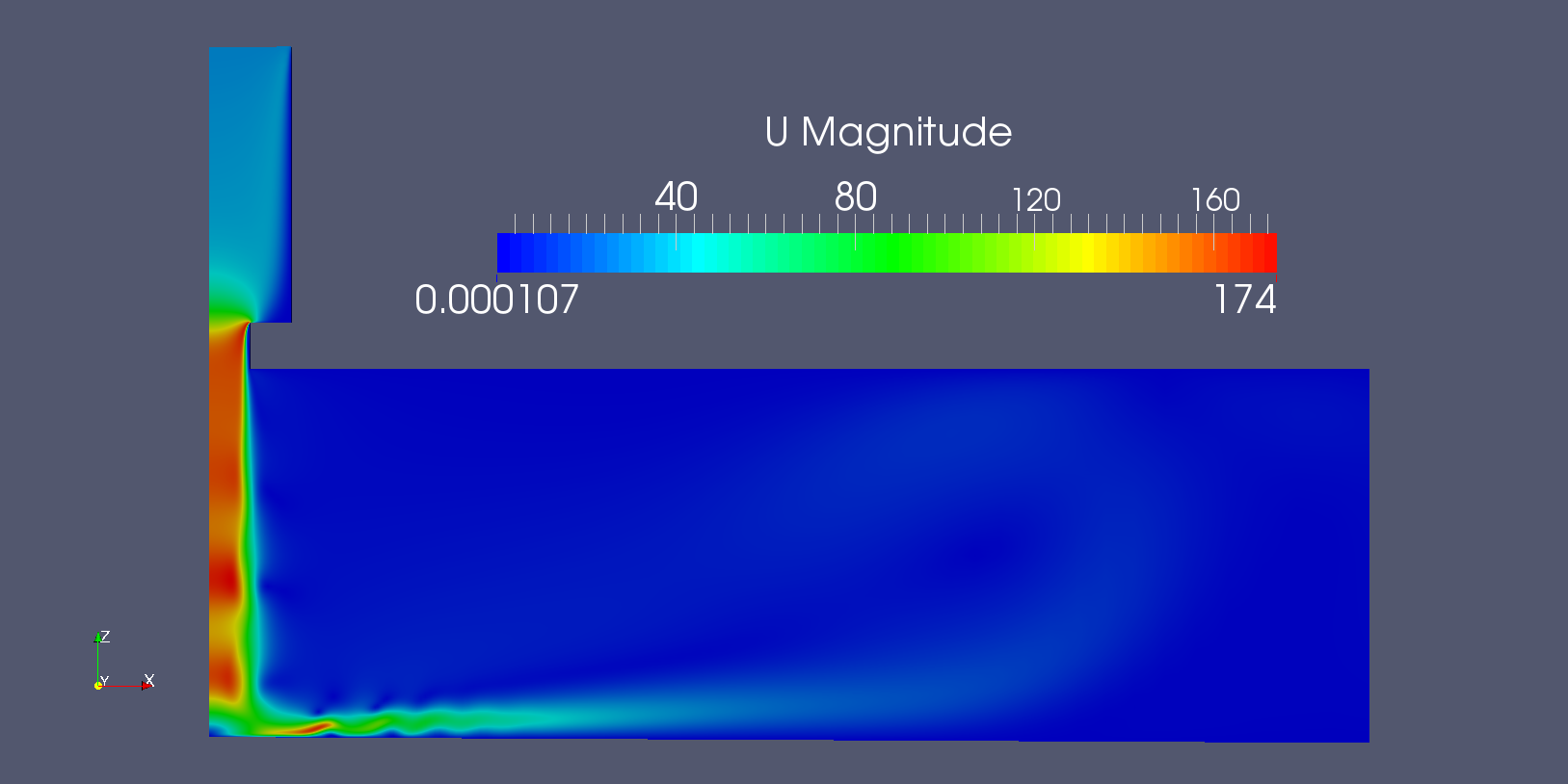 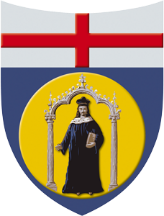 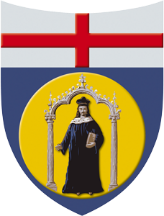 Mentre la simulazione in Fluent converge senza oscillazioni, OpenFOAM non converge in maniera assoluta ma presenta una soluzione oscillante. Tale comportamento può essere dovuto agli effetti instazionari correlati alla formazione di vortici. Pertanto si è deciso di eseguire una simulazione instazionaria.
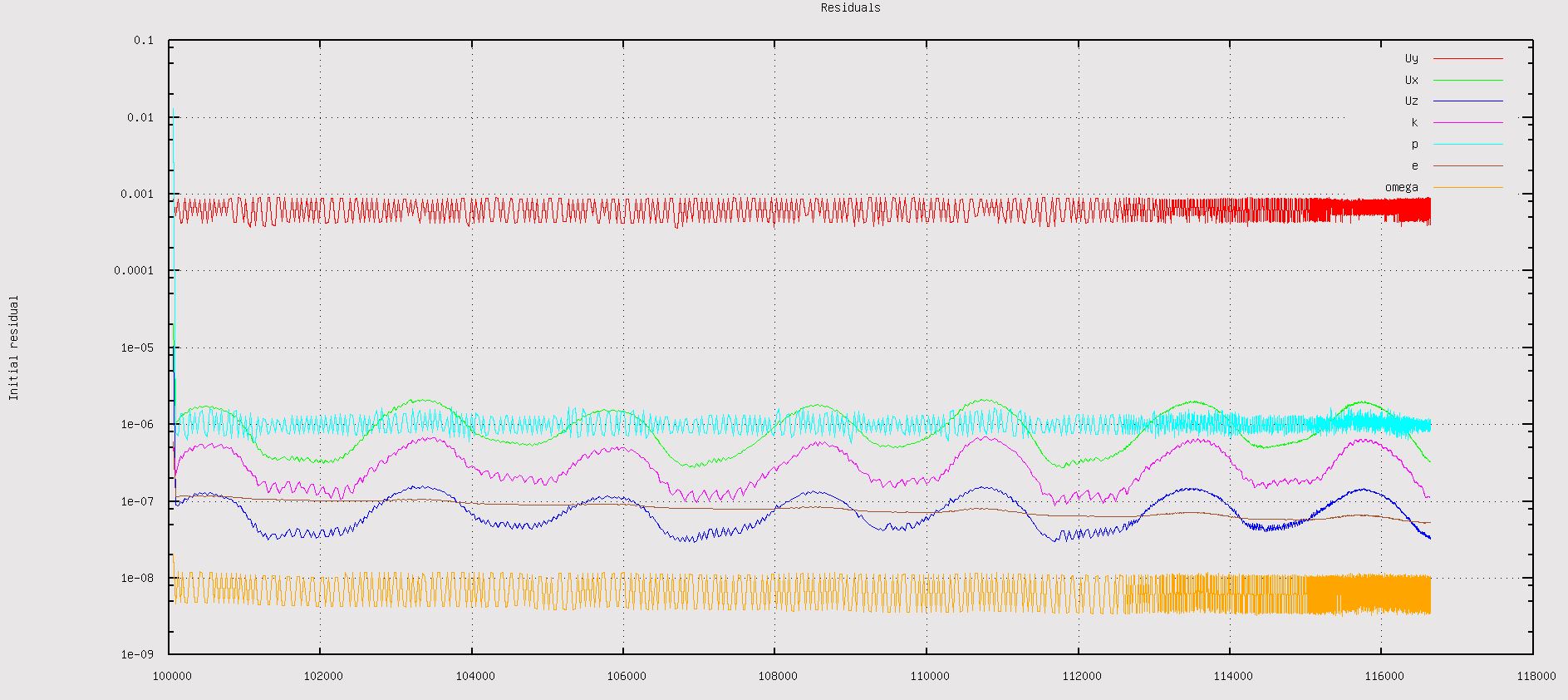 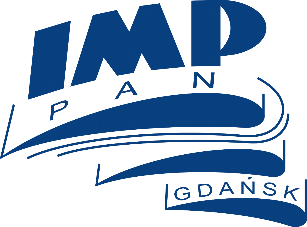 Alessandro Dapelo  - Tesi di Laurea Magistrale in Ing. Meccanica - Università degli Studi di Genova
Impinging Jet
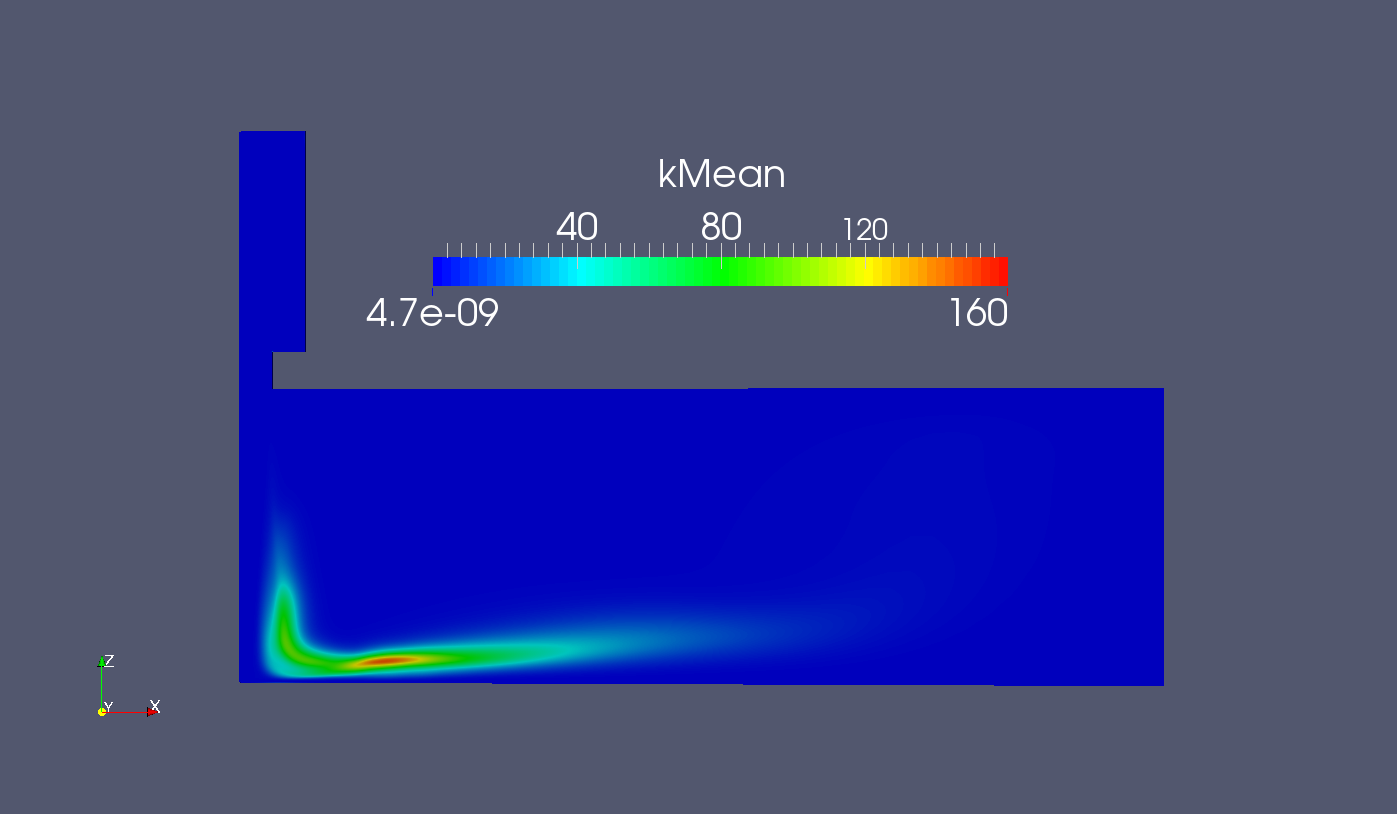 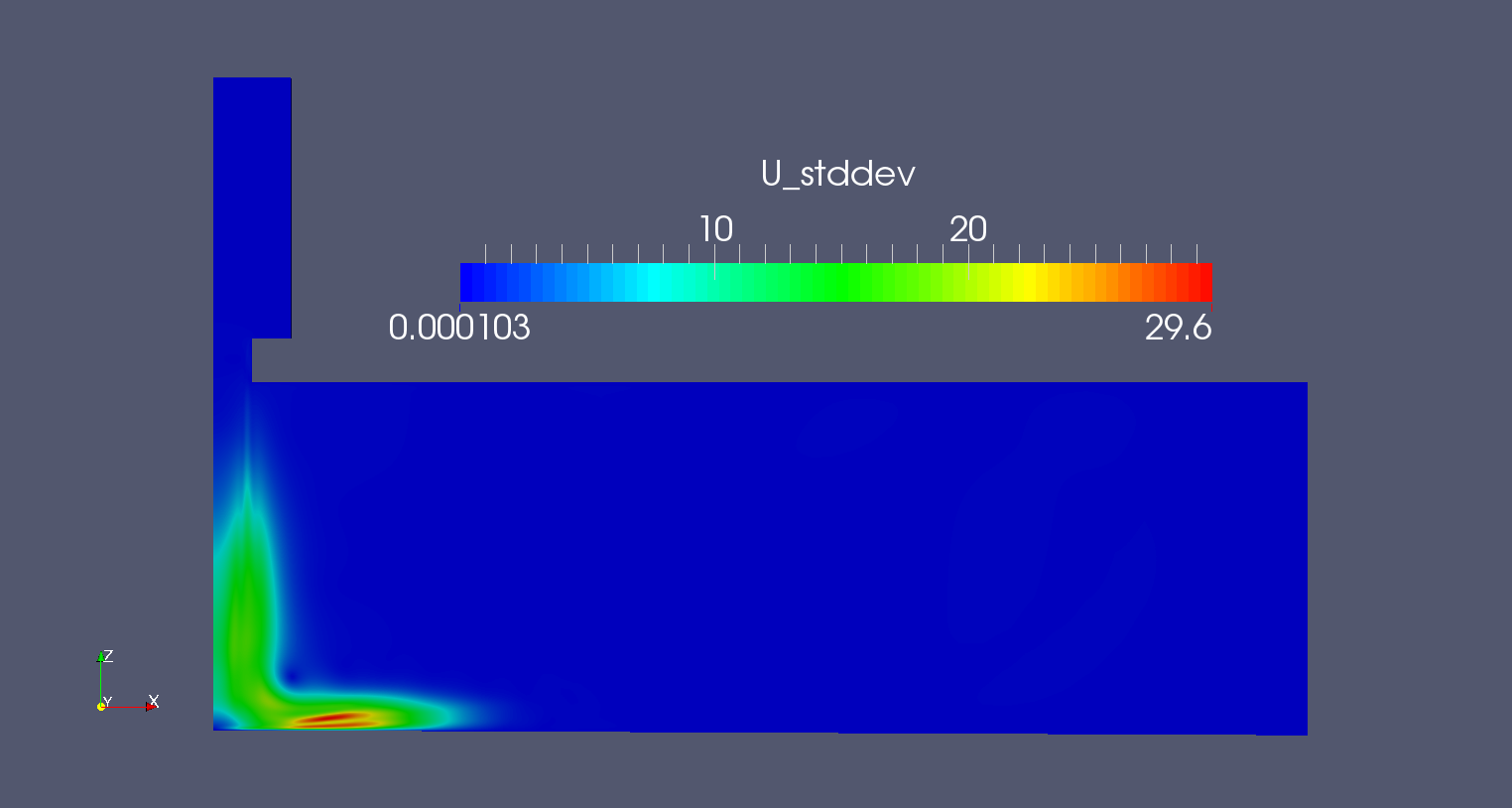 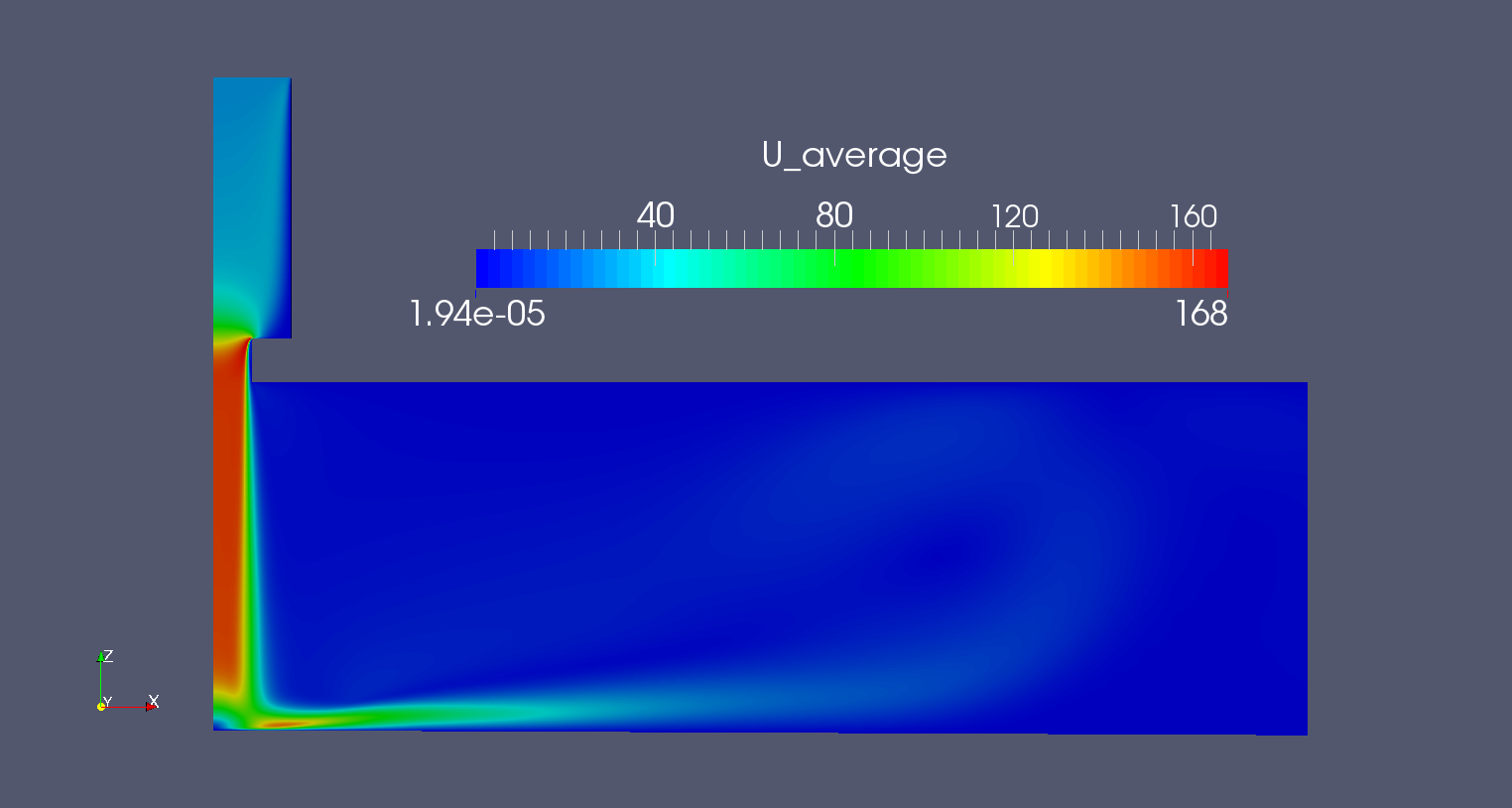 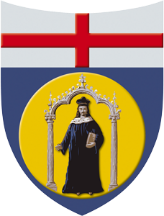 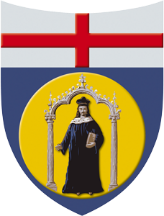 Valori mediati nel tempo:
Velocità media
Deviazione standard della velocità attuale rispetto alla velocità mediata nel tempo
Energia cinetica turbolenta media
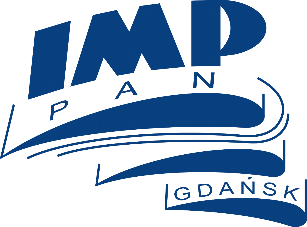 Alessandro Dapelo  - Tesi di Laurea Magistrale in Ing. Meccanica - Università degli Studi di Genova
Impinging Jet
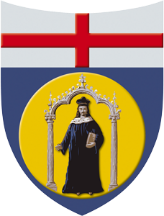 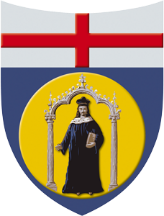 Nel caso in studio la grandezza più importante è il flusso termico alla parete:
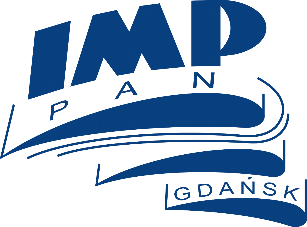 Alessandro Dapelo  - Tesi di Laurea Magistrale in Ing. Meccanica - Università degli Studi di Genova
Conclusioni
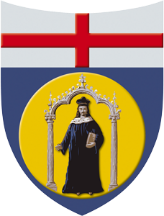 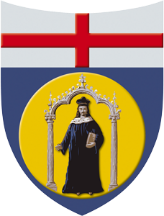 Il software OpenFOAM dimostra grandi potenzialità, ma alcuni bug ne minano parzialmente la fruibilità. La nuova versione rappresenta già un grande passo avanti e permette di considerare questo software open source un degno competitor per il più conosciuto Ansys Fluent.
Questa esperienza di tesi mi ha permesso di:
Utilizzare due software di rilievo in ambito industriale come Ansys Fluent e OpenFOAM
Entrare in contatto con i software Tecplot durante il post-processing dei dati ed  IGG mesher (NUMECA) durante la creazione delle mesh
Approfondire le mie conoscenze nel campo della fluidodinamica computazionale
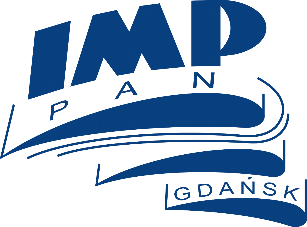 Alessandro Dapelo  - Tesi di Laurea Magistrale in Ing. Meccanica - Università degli Studi di Genova
Ringraziamenti
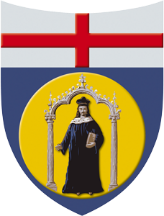 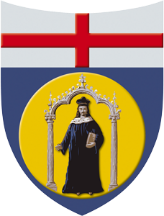 Un ringraziamento particolare va a Piotr Doerffer, Paweł Flaszyński a tutto il dipartimento di Aerodinamica computazionale dell’Istituto di Macchine a Fluido di Danzica nel quale è stato svolto il lavoro di tesi.
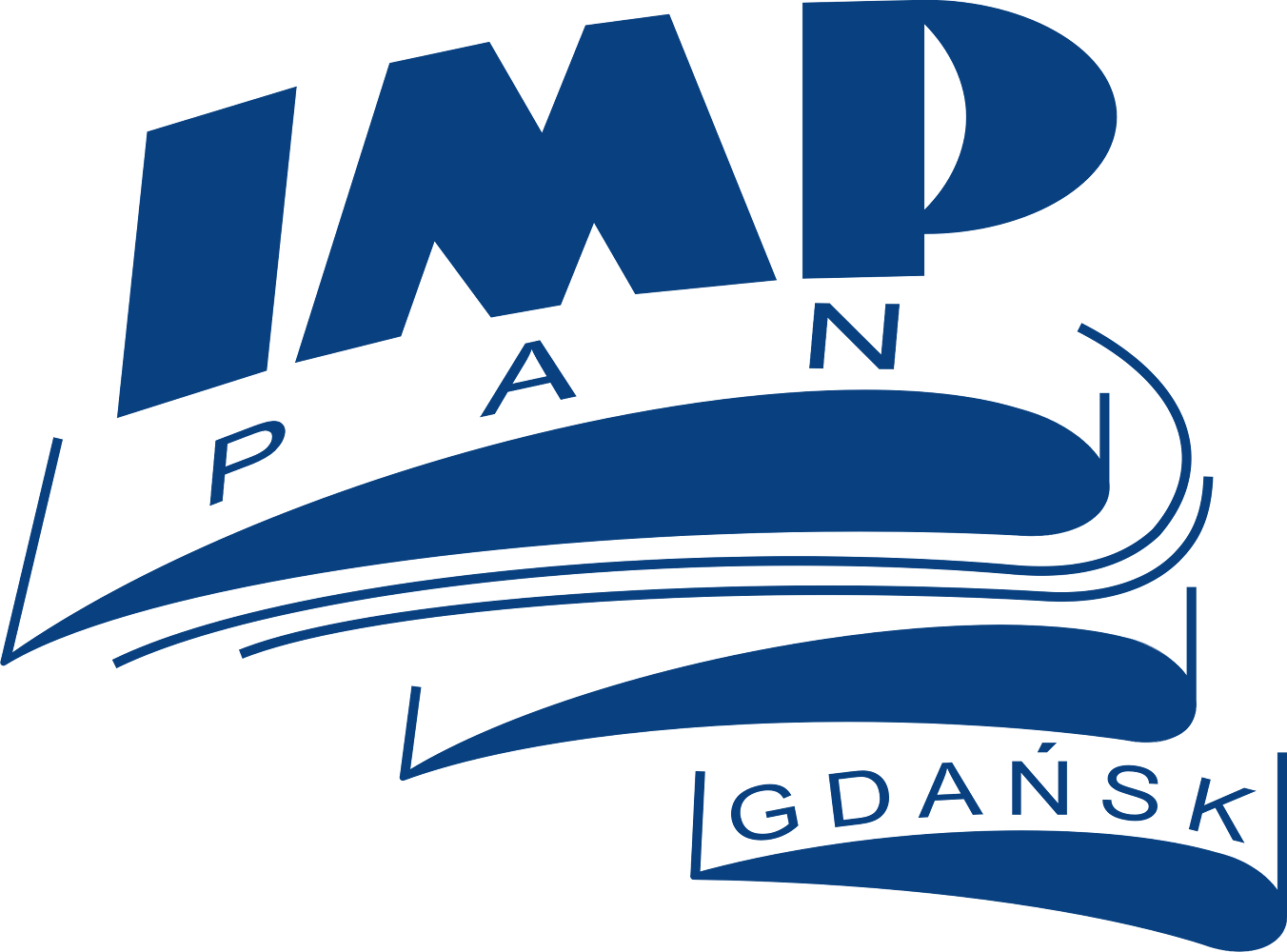 Alessandro Dapelo  - Tesi di Laurea Magistrale in Ing. Meccanica - Università degli Studi di Genova
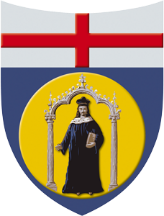 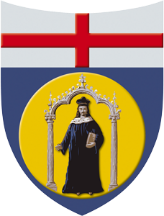 Grazie per l’attenzione
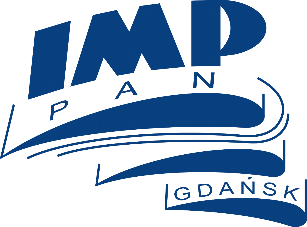 Alessandro Dapelo  - Tesi di Laurea Magistrale in Ing. Meccanica - Università degli Studi di Genova